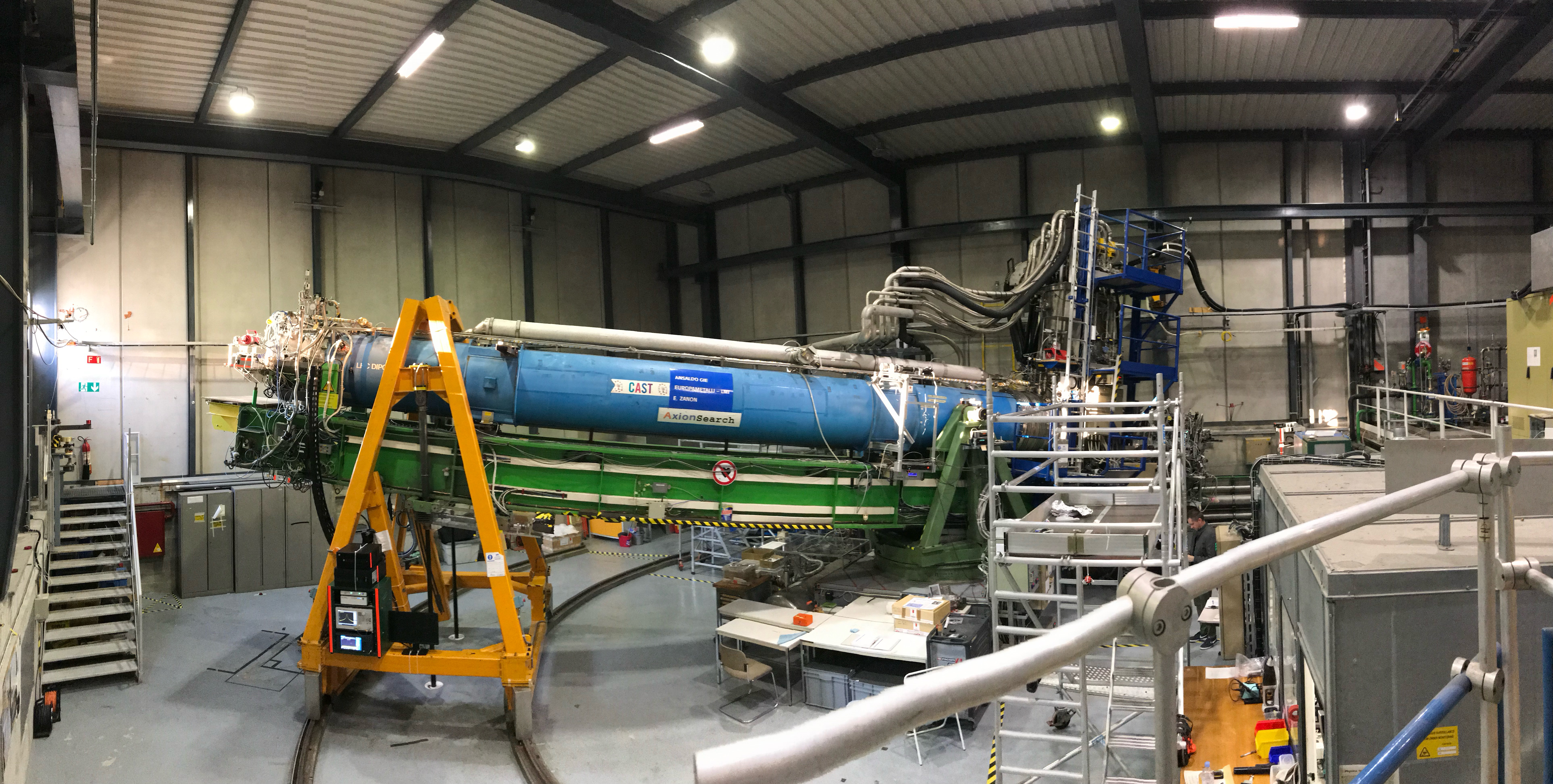 Where it all started…
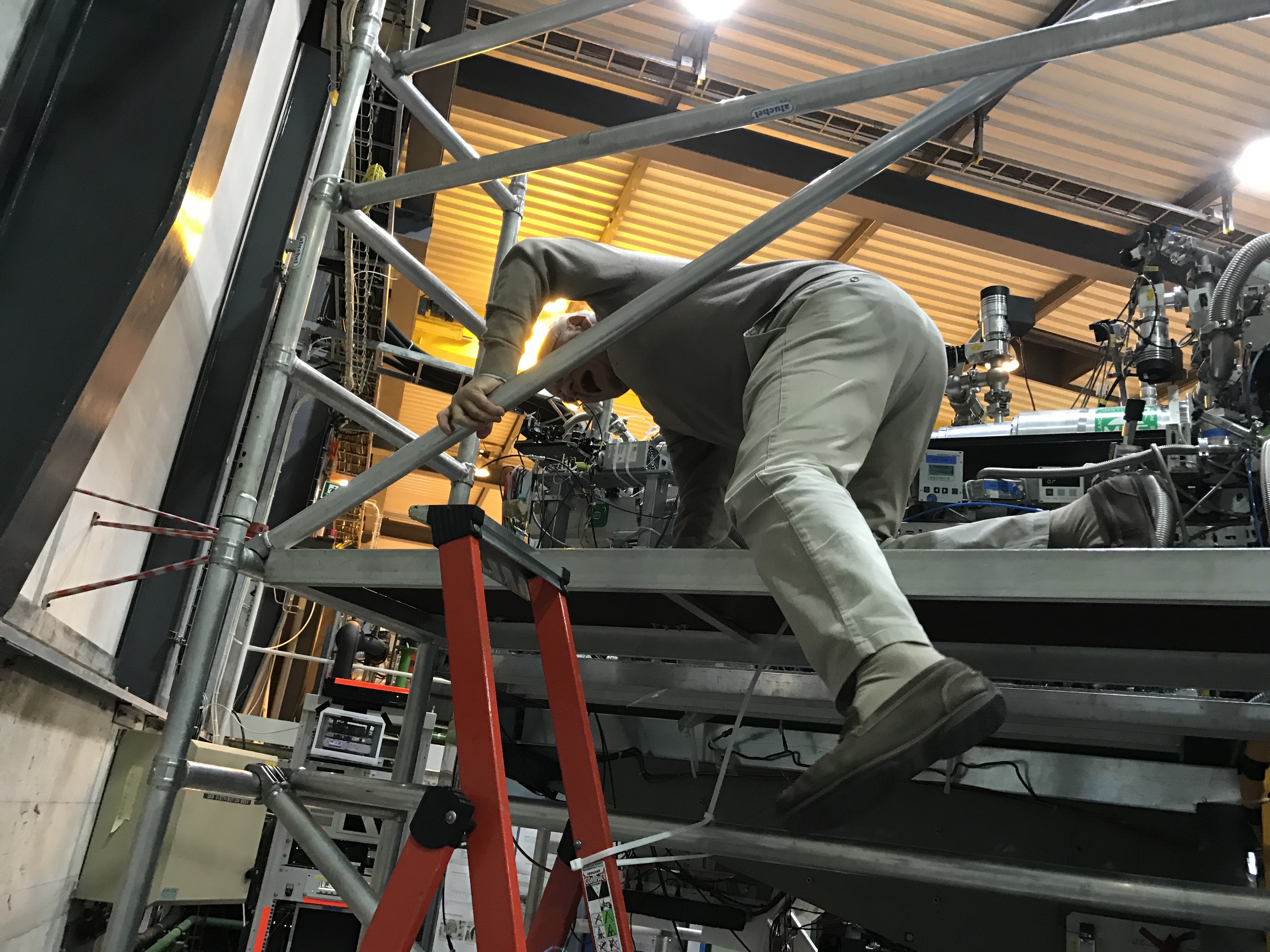 It took al lot of effort…
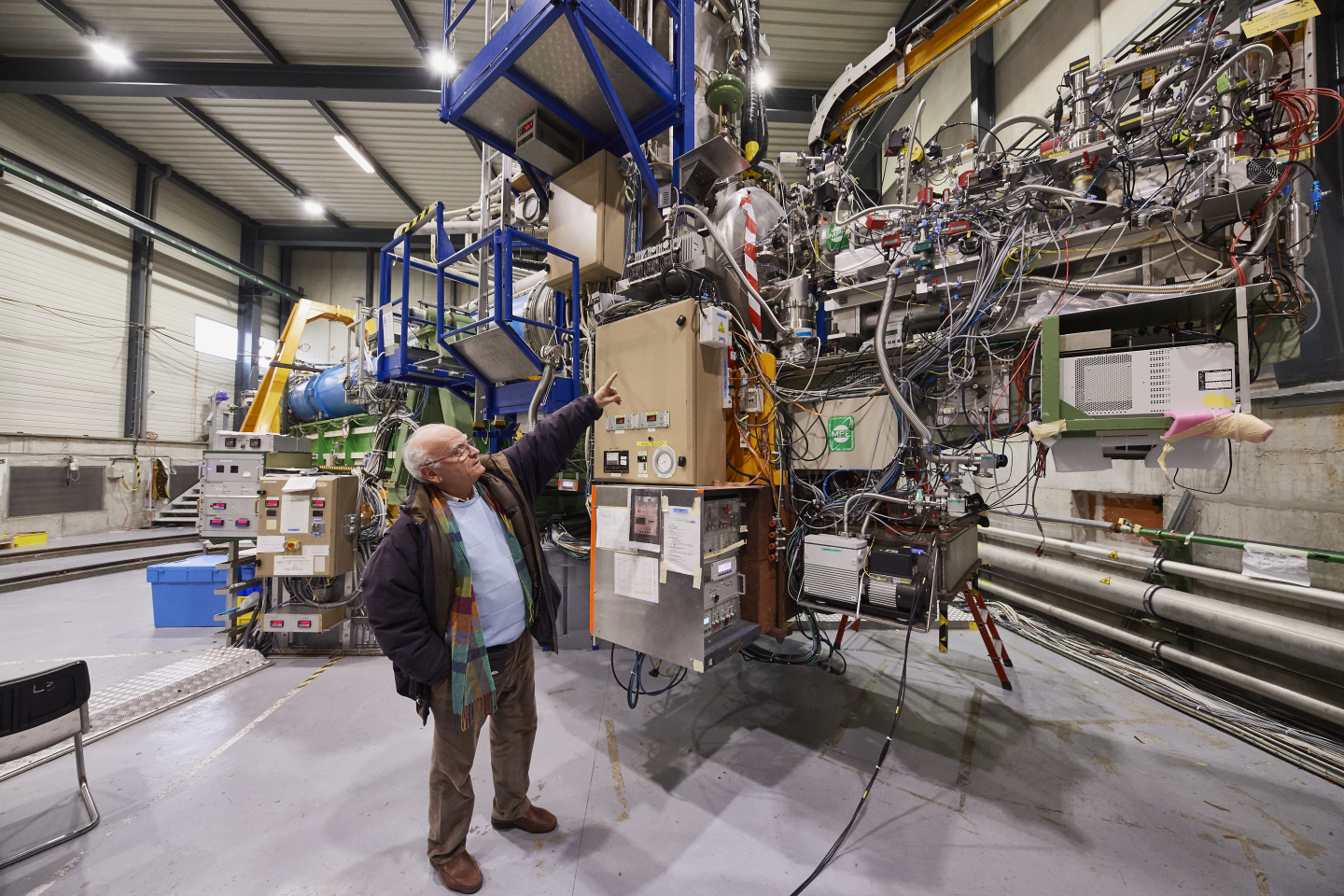 … vision and inspiration …
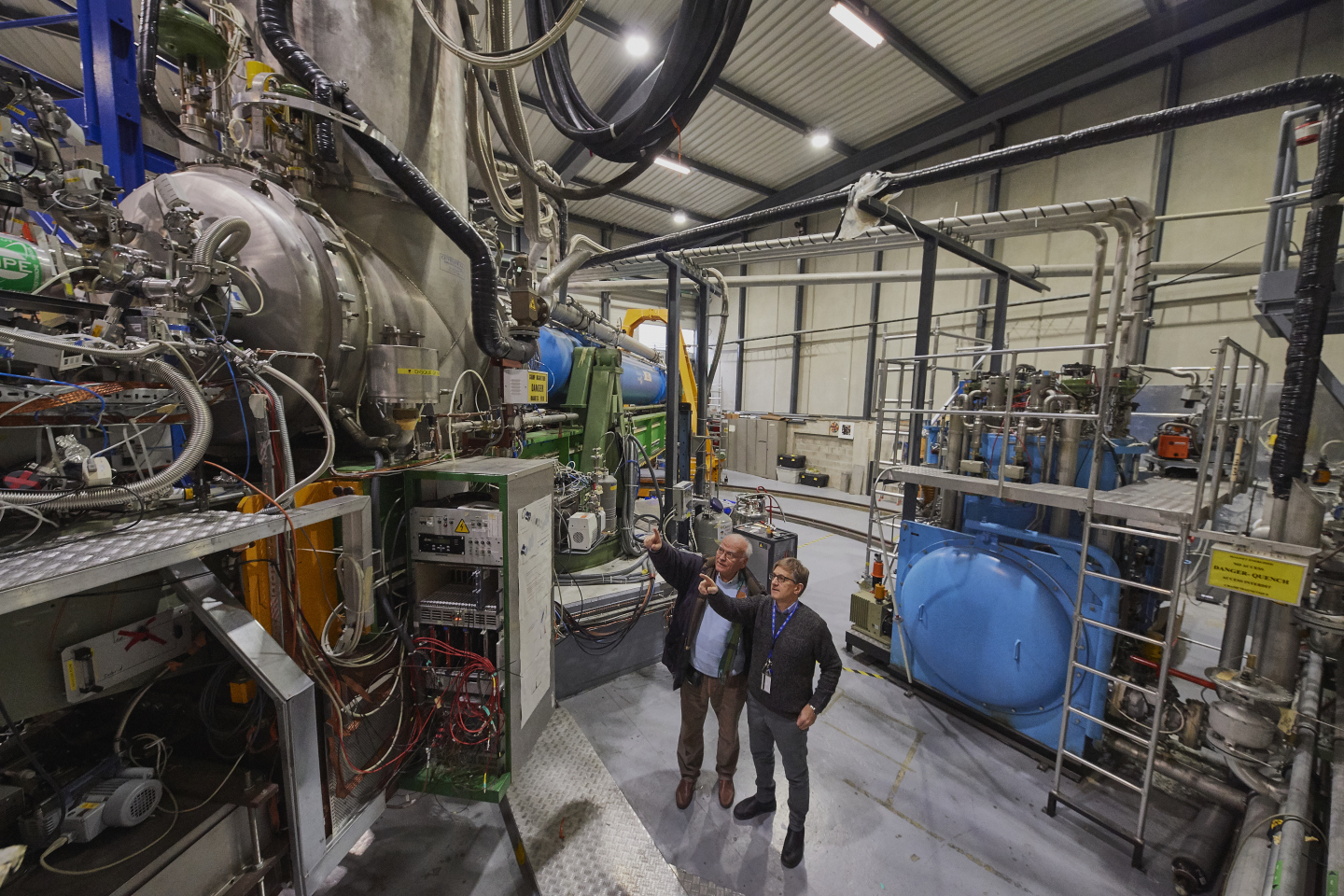 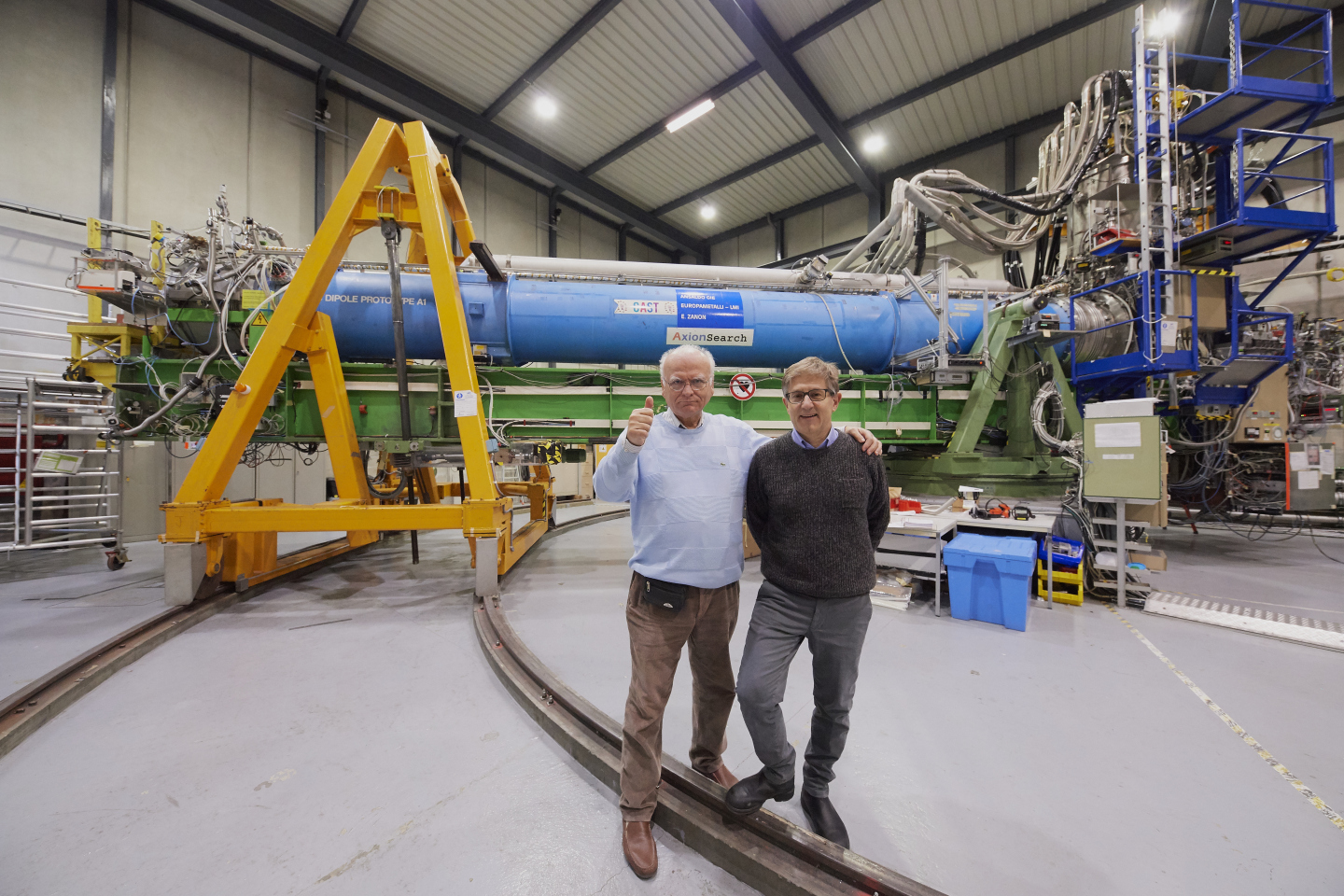 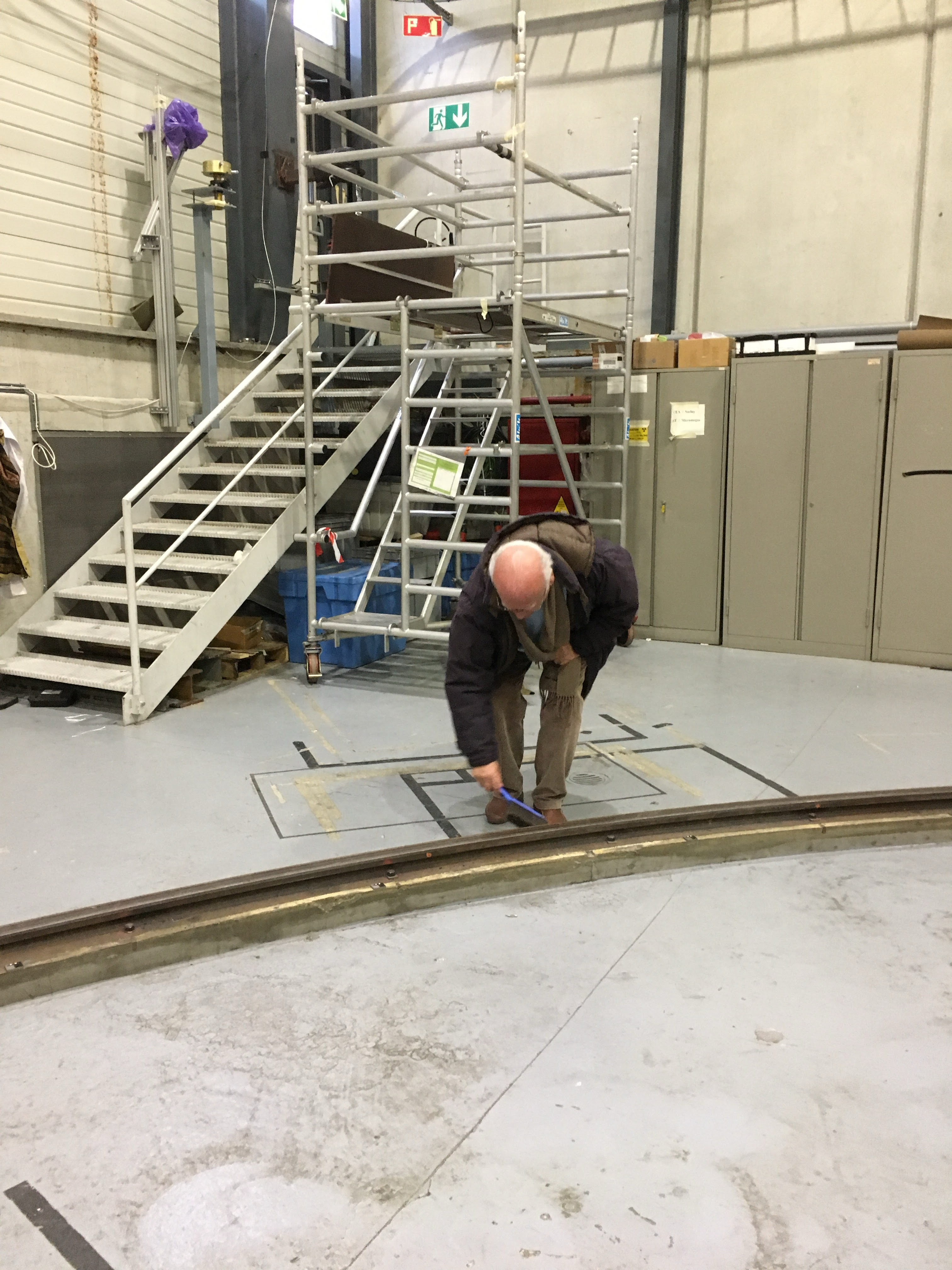 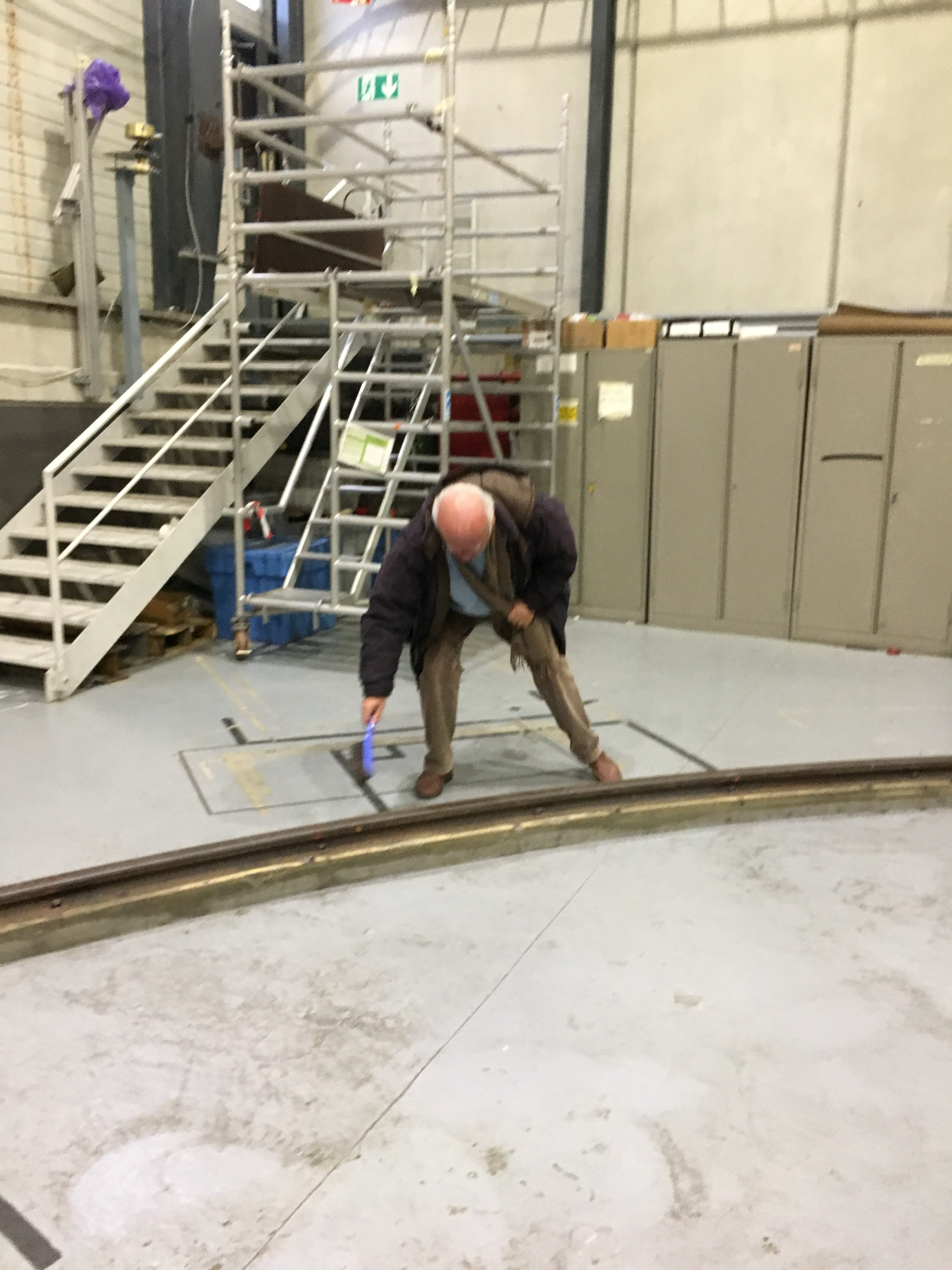 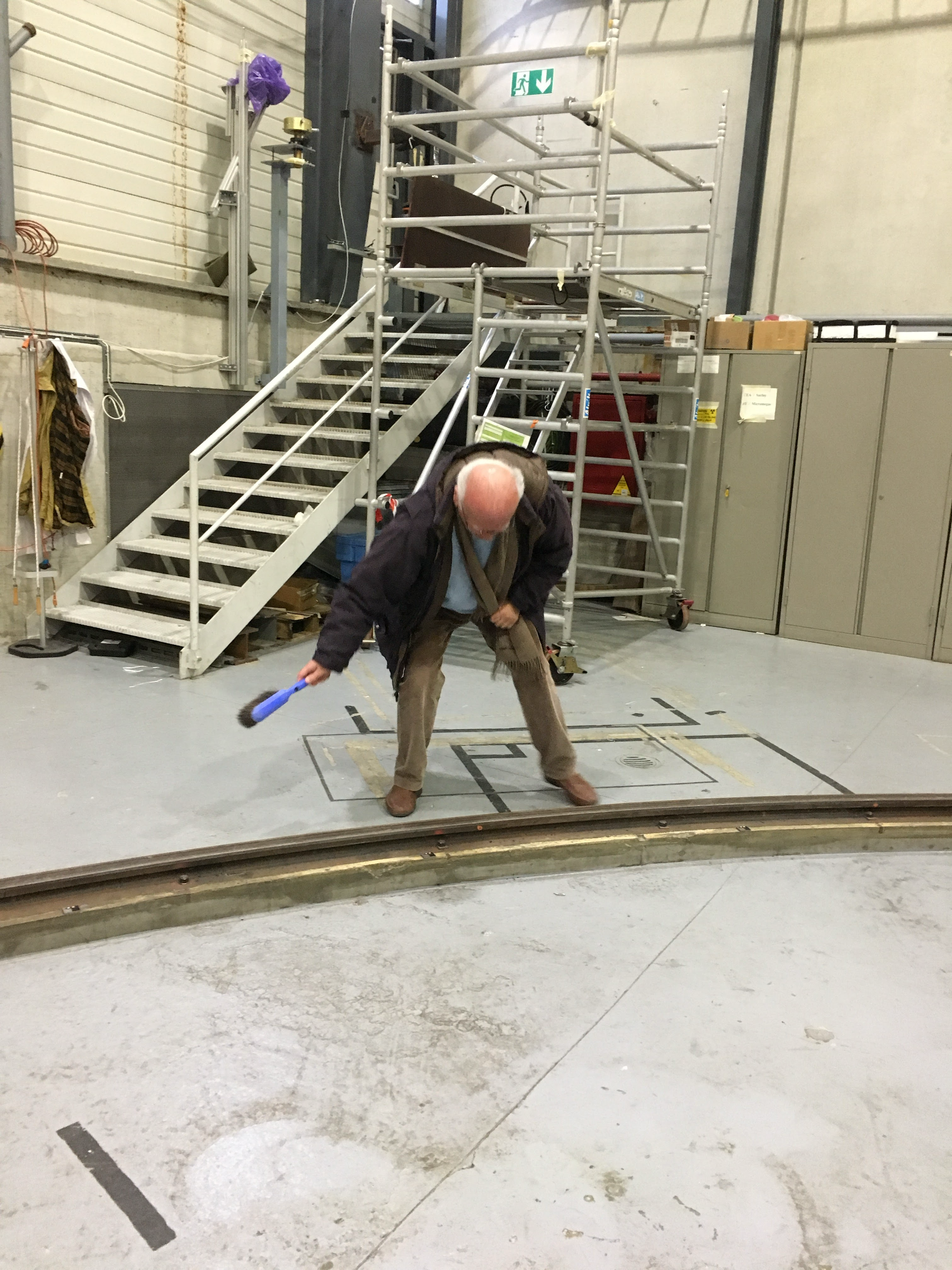 … no stone left unturned …
… advanced new technology …
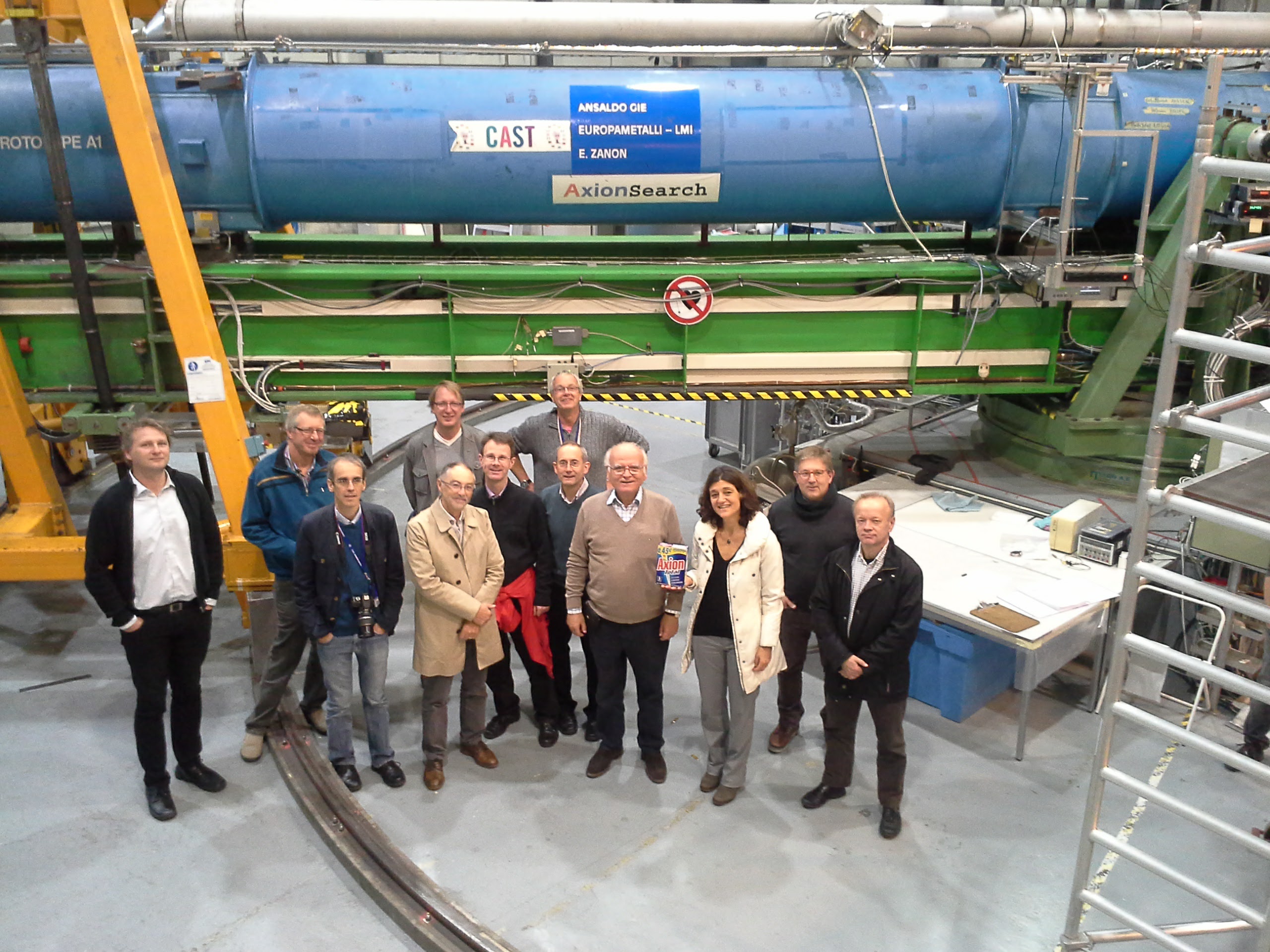 Success!!
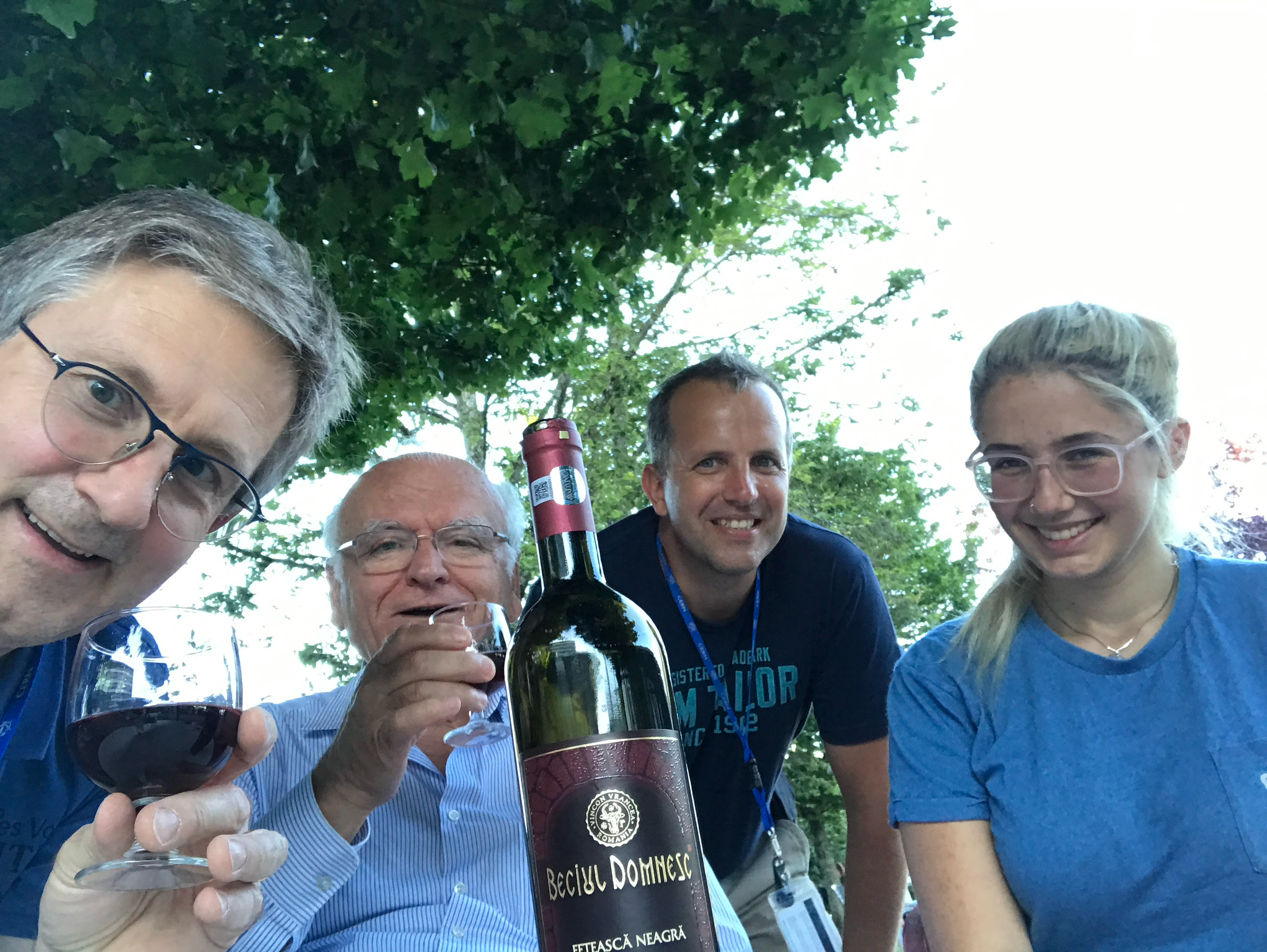